Asymptotic analysis of selection sort
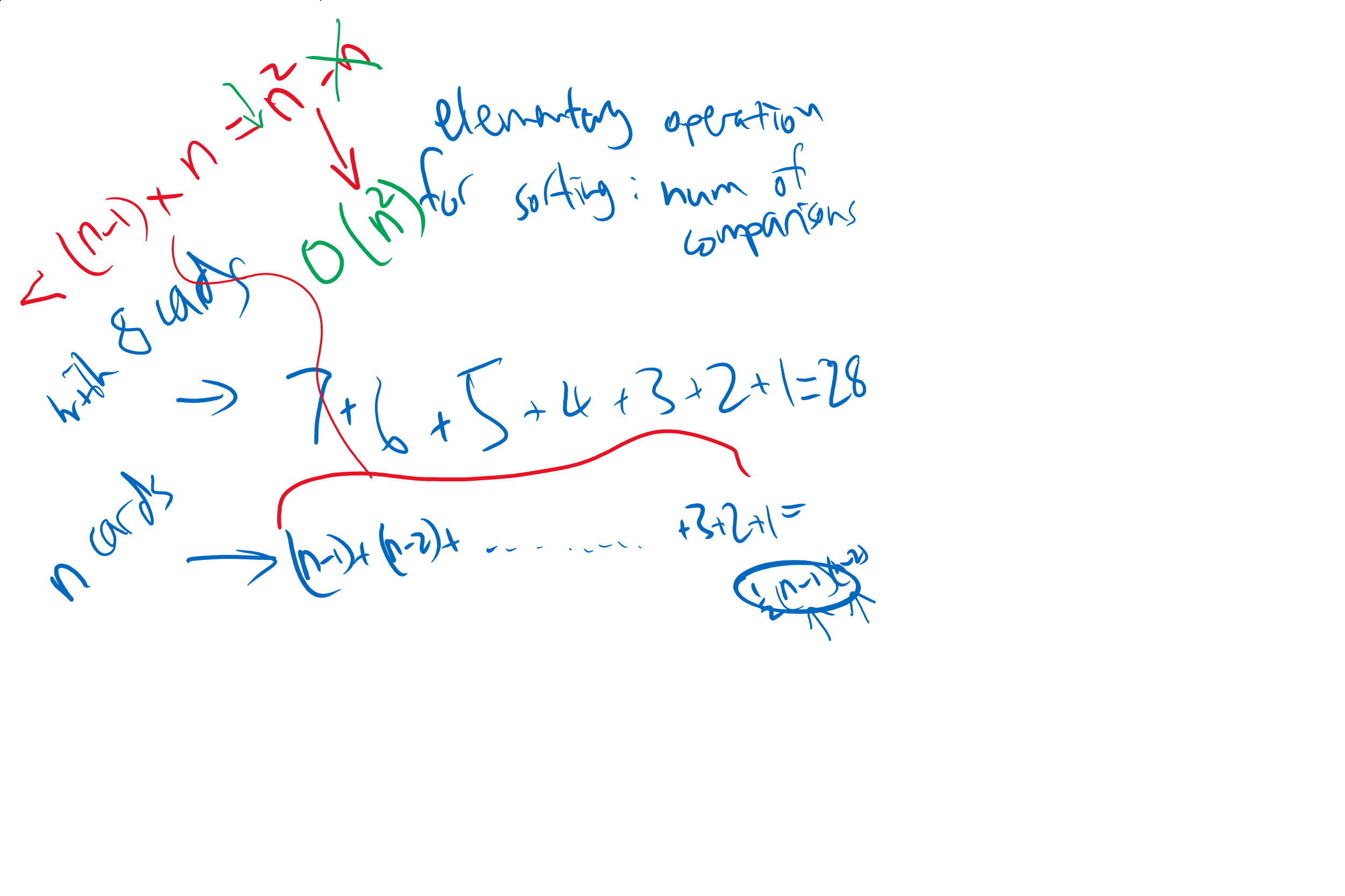 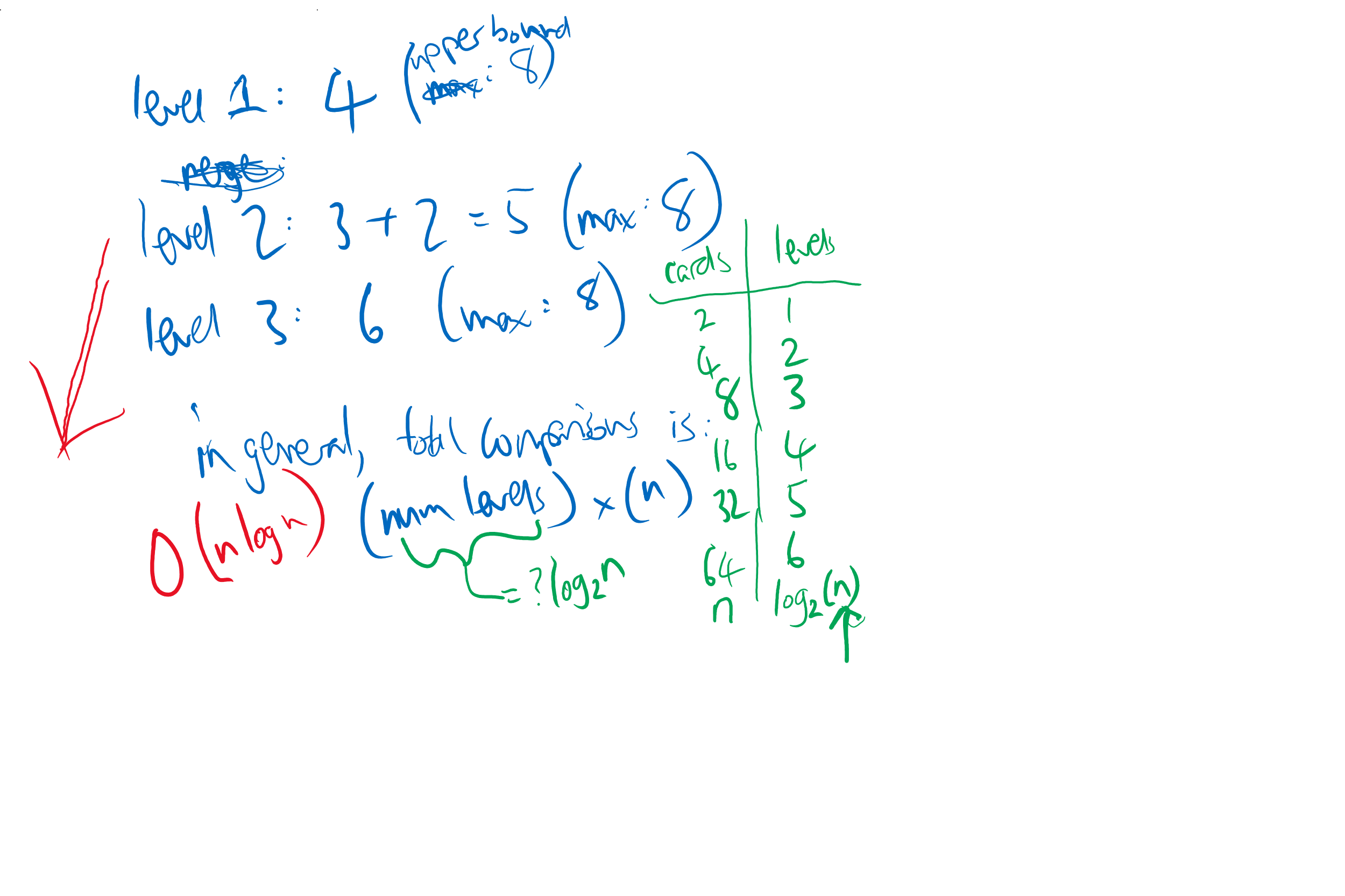 Asymptotic analysis of merge sort